LOST IN THE CREDITS
GAMALIEL
ACTS 5
EXTRAORDINARY LESSONS FROM 
ORDINARY PEOPLE
GAMALIEL
Doctor of the Law
Member of the Sanhedrin
A Pharisee
Teacher of Saul
Honored by the people
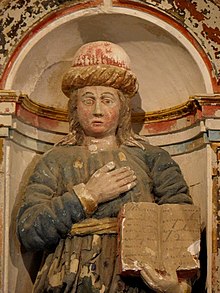 FAULTY SPEECH OF GAMALIEL
Faulty comparison
Faulty criterion
Faulty conclusion
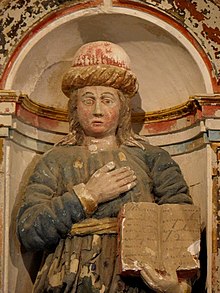 “The hottest places in hell are reserved for those who in a period of moral crisis maintain their neutrality.”
						Dante